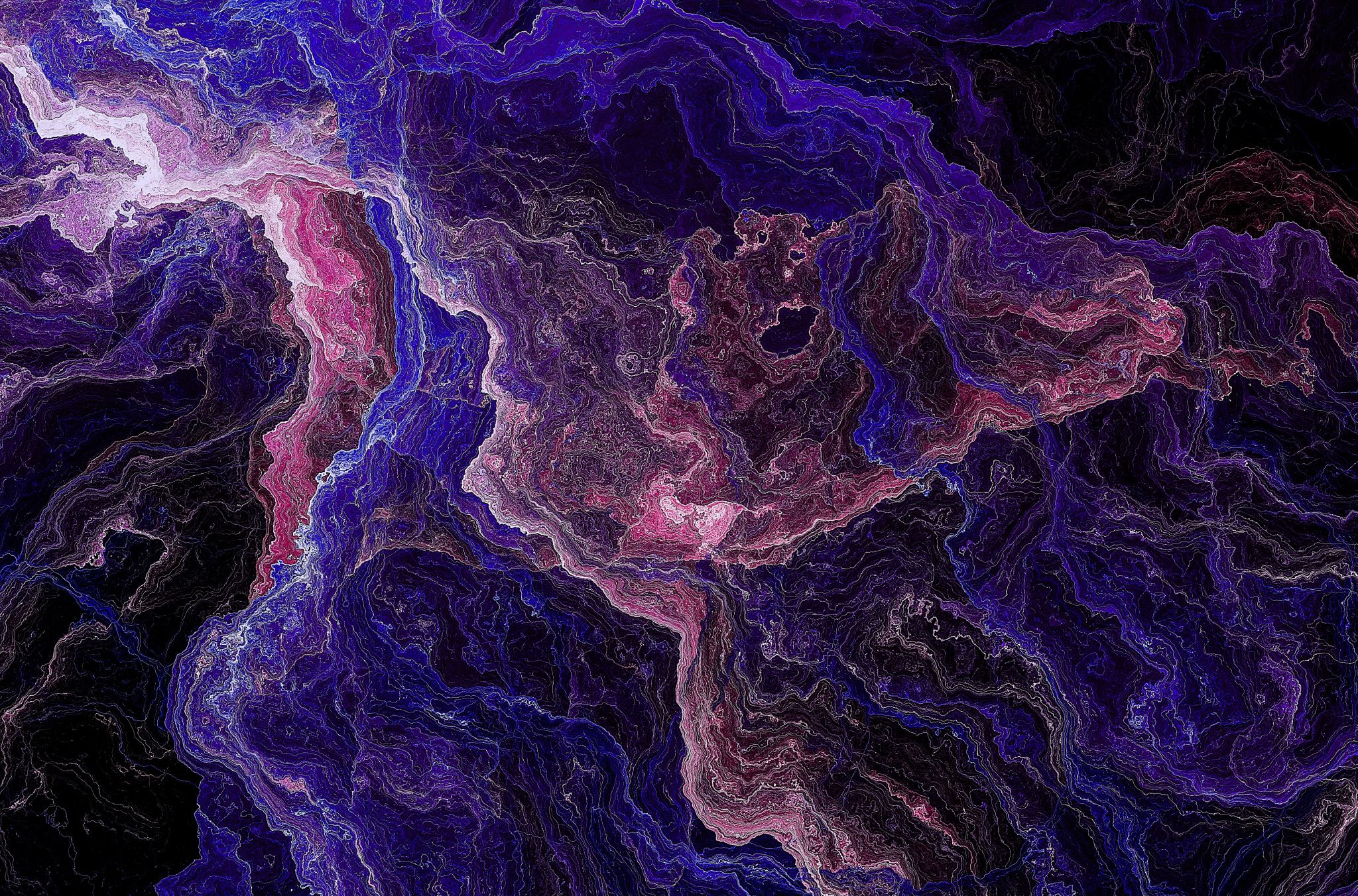 Von Thunen’s  Model of Agricultural Land Use
Pertemuan 5 ANALOK
The MODEL
Assumptions
Concentric Model
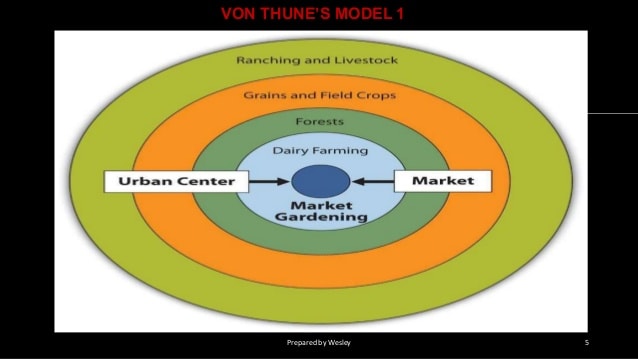 The Model
The Model
Von Thunen Model
The model compares the relationships between production cost, the market price, and the transport cost of an agricultural commodity and is expressed as follow
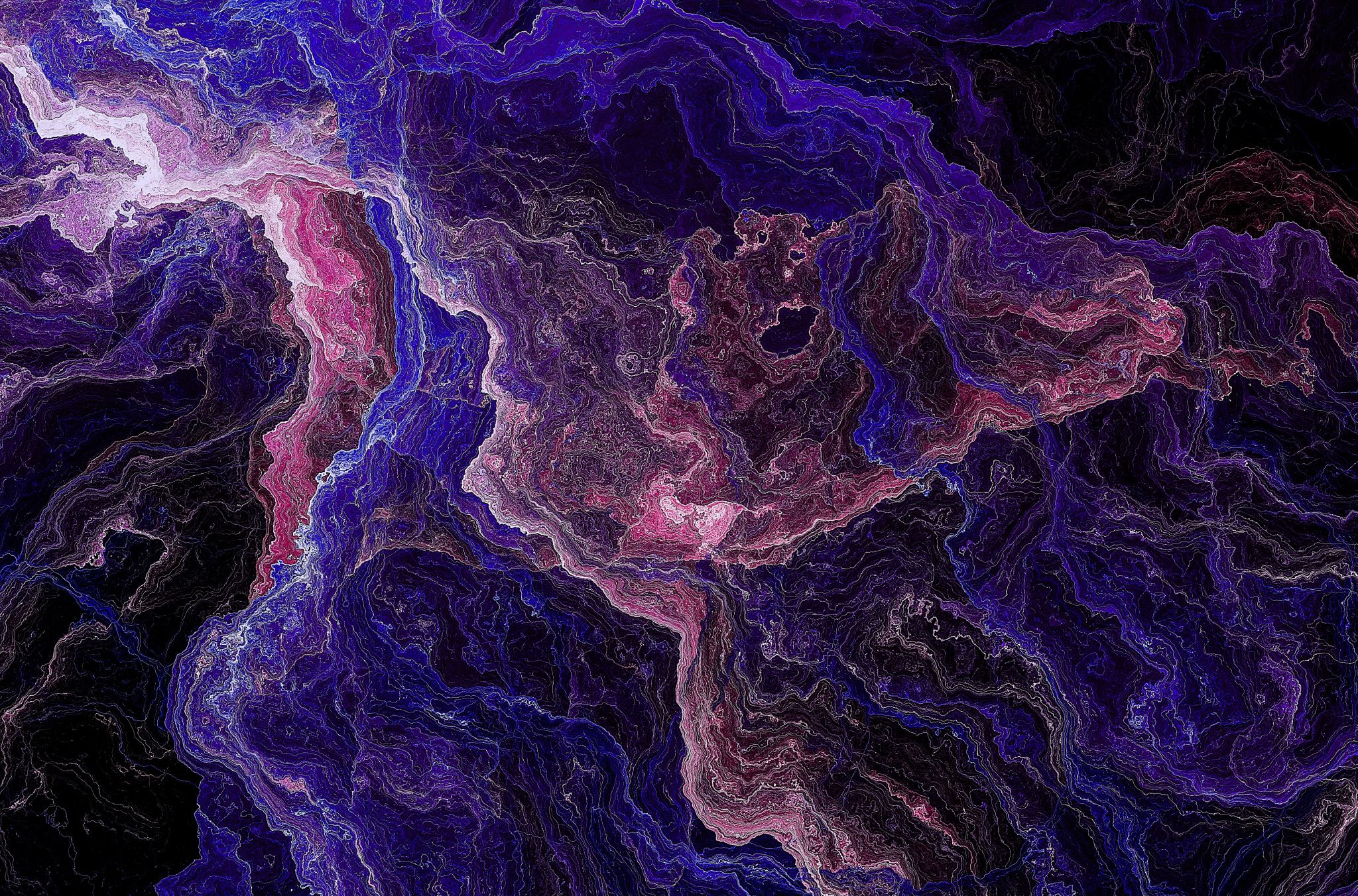 Land Use and Land Value of William Alonso
William Alonso (1964)
William Alonso
All households will attempt to occupy as much land as possible while staying within their accessibility requirements
Since land is cheaper at the fringe of the city, households with less need for city centre accessibility will locate near the fringe; these will usually be wealthy households
Poor households require greater accessibility to the city centre and therefore will locate near the centre, competing with commercial and industrial establishments
This will tend to create a segregated land use system, because households will not pay commercial and industrial land prices for central locations
Land Value
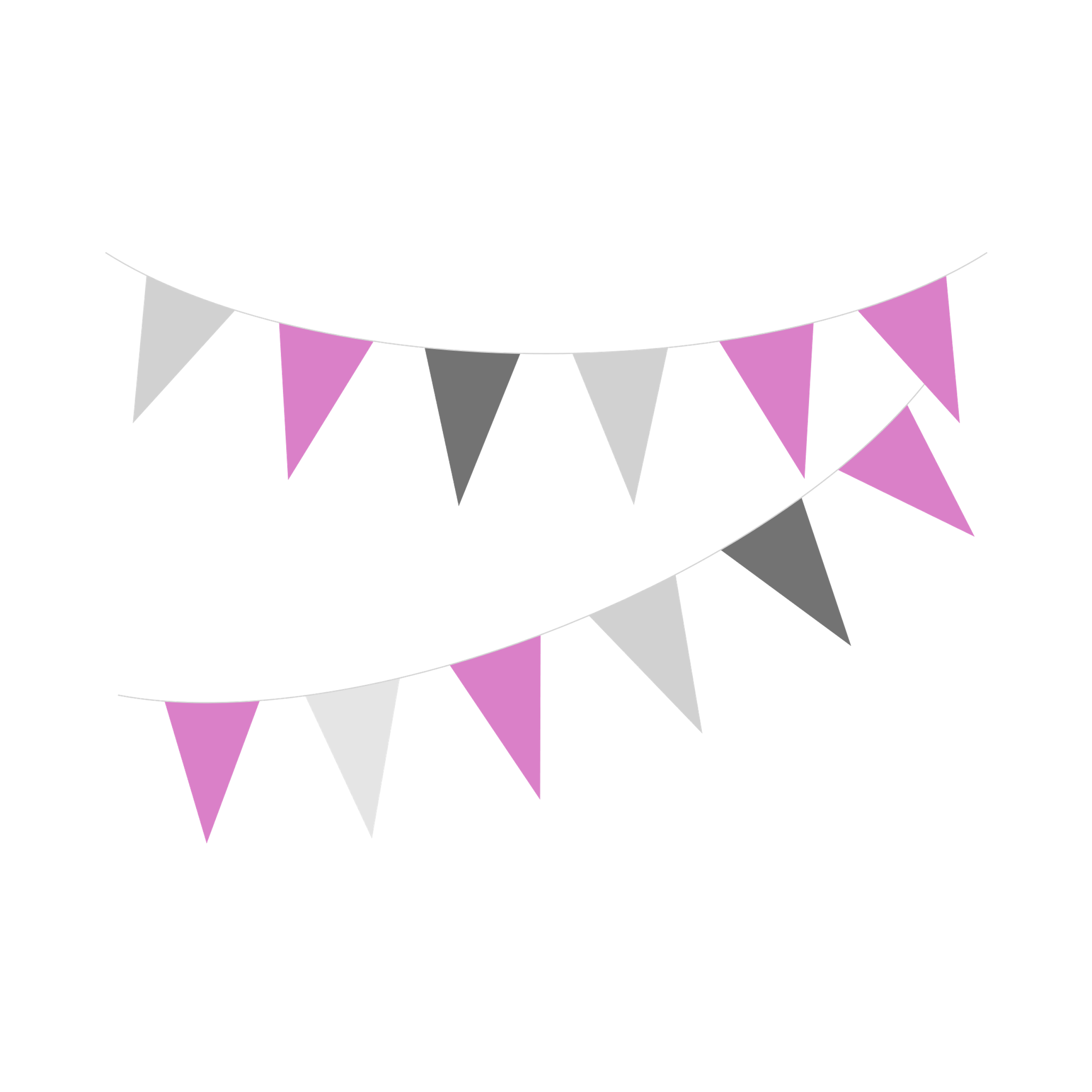 Land value can be defined as the monetary cost of the land. It can be the cost of undeveloped land or a built property, but land value is primarily associated with a vacant plot. When discussing the importance of a built structure the term “property value” is more appropriate.
Factors Affecting Land Value
Factors Affecting Land Value
1) Physical Attributes 
These include quality of location, topography, climate, availability of water, sewer lines, etc. More and better facilities are attributed to a higher price of land. Topography further has a direct effect on the construction cost and thus the overall development cost. The facilities thus developed on an uneven land will have a much higher cost as compared to the flat plain. 
2) Accessibility to Economic Activities 
The more easily economic activity is accessible, the more is the value of the land. For example, most of the metropolitan cities have the maximum land values at the center, or at the central business district of the city. This is because of the nearness to the economic activities and workplace. This factor affecting land value is the sole most important factor which led to the development of various land price models in urban economics. 
3) Neighborhood Amenities 
The cost of land is also affected by the availability of the facilities such as shopping areas, medical facilities, school, parks& playgrounds, and other basic need of the humans. This helps in saving the time of people every day, the time saved adds up the cost of land. Also, the reduced travel and reduced trip distance will directly have the monetary benefits of the person residing in an area with many such facilities in proximity.
Factors Affecting Land Value
4) Present and Future Land Use 
The value of the land is also determined by the land use permitted in the land premises. For example, if we compare the values of two lands of same prices and same location but the land use permitted in the lands are different, one is commercial and one is residential. In such case the value of the land with the land use which has more rate of return over a period of time will be valued more. People are willing to pay a higher amount for commercial land, in some cases industrial or institutional land use might attract even. 
5) Demand and Supply Function 
With the significant demographic changes in the cities with time, the need for land also increases with the same factor, with the increase in population there is an increase in economic and other activities. This directly increases the demand in the of the land components. The anticipation of high yields may also induce false scarcity of land; hence the location advantages of the properties at any time within the urban boundaries and hence causes economic values of land to be increased. For any site, there are specific points of transition in use, closely related to the infrastructure and services, where a jump in property value is likely to happen.
6) Location and Transport Linkages 
The property located in the area of high level of infrastructure facilities or the one located in or adjacent to the area of intensive economic activities such as markets or industries have higher values. Transport linkages are also crucial since they govern the mobility and ease of movement to and from the area. Clearly defined hierarchy of roads, efficient public transportation and lack of congestion are some of the desired transportation attributes of any area.
Land Use
Land use involves the management and modification of natural environment or wilderness into built environment such as settlements and semi-natural habitats such as arable fields, pastures, and managed woods. 

Residential land use 
Commercial land use 
Industrial land use 
Agricultural land use 
Recreational land use 
Transport space 
Public land use or Open space